For Ferramonti  7Ox25
Convegno Storico Internazionale in occasione del 7O° Anniversario della Liberazione di Ferramonti) e del 25° Anniversario della Fondazione Ferramonti
EBREI STRANIERI INTERNATI A FERRAMONTI
Tracce per la ricerca
Roma, 24 Aprile 2O13 Centro ebraico Il Pitigliani
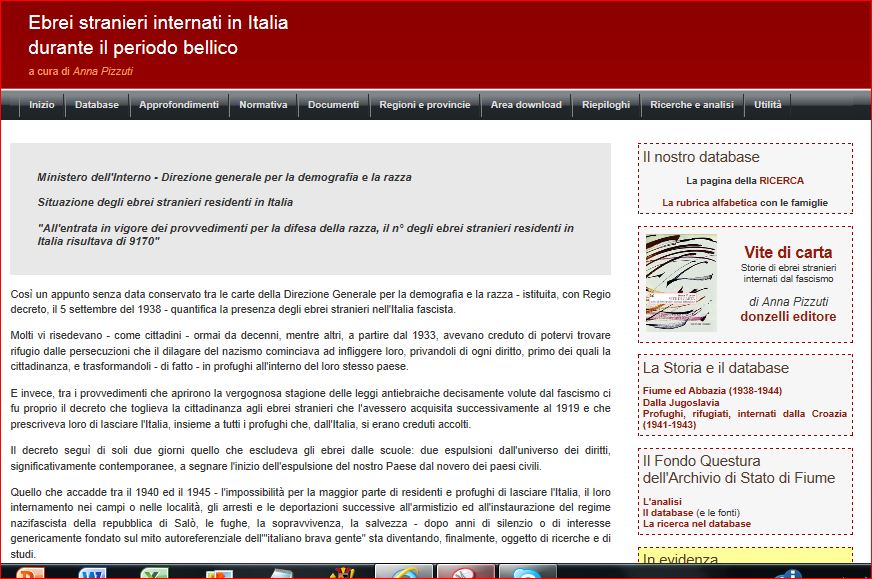 PRESENZE INDIVIDUATE IN AGGIUNTA ALLA FONTE PRINCIPALE
Fonte principale: Francesco Folino "Ferramonti un lager di Mussolini - Gli internati durante la guerra" - Edizioni Brenner – Cosenza: individuate 2896 presenze di ebrei stranieri
Altre fonti: individuate 320 presenze non registrate nella fonte principale

Elenchi di ebrei stranieri internati a Ferramonti provenienti da: Bengasi, Rodi, Kavaja, Spalato
Arrivi e trasferimenti nel/dal campo di Ferramonti in ACS,PS,A4bis (Stranieri internati) b.3.f.4/2
Richieste di internati in: UCEI,AUCII, serie Delasem, b.45 D, f.45-D6 e b.45E, f.45-E7
Quietanze per sussidio firmate dagli internati nel campo di Ferramonti al 31.10.1942 in: AS-CS, Fondo Prefettura, serie gabinetto, B.32,f.14
Liste di depositi bancari,custodia beni, certificati di nascita, di morte, di matrimonio, atti giudiziari relativi agli internati a Ferramonti (1943) (Prof. Mario Rende)
Relazioni sulle spese effettuate per il trasporto degli internati da Viterbo a Ferramonti (1941-1943) in AS - VT, Fondo Questura b.529
Leonardo Falbo "Non solo Ferramonti - Ebrei internati in provincia di Cosenza (1940-1943)" Luigi pellegrini Editore
Testimonianze e documenti reperiti nel Fondo Archivistico di Israel Kalk in http://www.cdec.it/Fondo_kalk/
DATI COMPLESSIVI
* Questa cifra è sicuramente superiore a quella registrata al momento dell’ingresso nel campo delle truppe inglesi. Contiene, infatti, anche 39 presenze di cui manca la data,  10 ferme al 1941, 58 ferme al 1942.** Il numero comprende anche  ex internati trasferiti da Ferramonti durante l’internamento
NAZIONE DI NASCITA DEGLI INTERNATI  (PREVALENTE)
PRIMA SEDE DI INTERNAMENTO A FERRAMONTI (EBREI STRANIERI GIA’ RESIDENTI IN ITALIA)
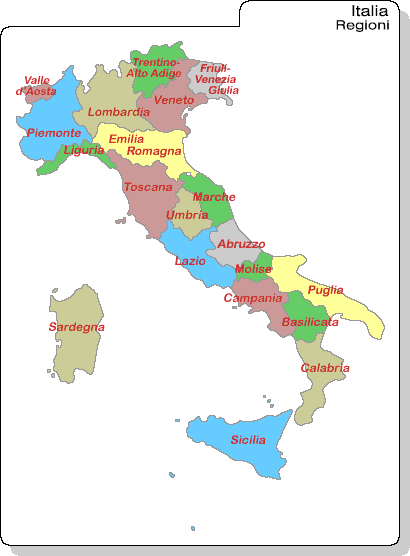 Milano
Trieste
Provincia del Carnaro
Genova
Roma
PRIMA SEDE DI INTERNAMENTO A FERRAMONTI DEGLI EBREI STRANIERI RESIDENTI IN ITALIA20 giugno 1940 – 10 settembre 1943
*La cifra comprende anche 83 internati la cui data di arrivo a Ferramonti è presumibilmente situata nel 1940**La cifra contiene anche 17 internati la cui data di arrivo a Ferramonti è presumibilmente situata nel 1940*** La cifra contiene anche 6 internati la cui data di arrivo a Ferramonti è presumibilmente situata nel 1940
I «gruppi» di ebrei stranieri internati a Ferramonti provenienti da fuori dell’Italia
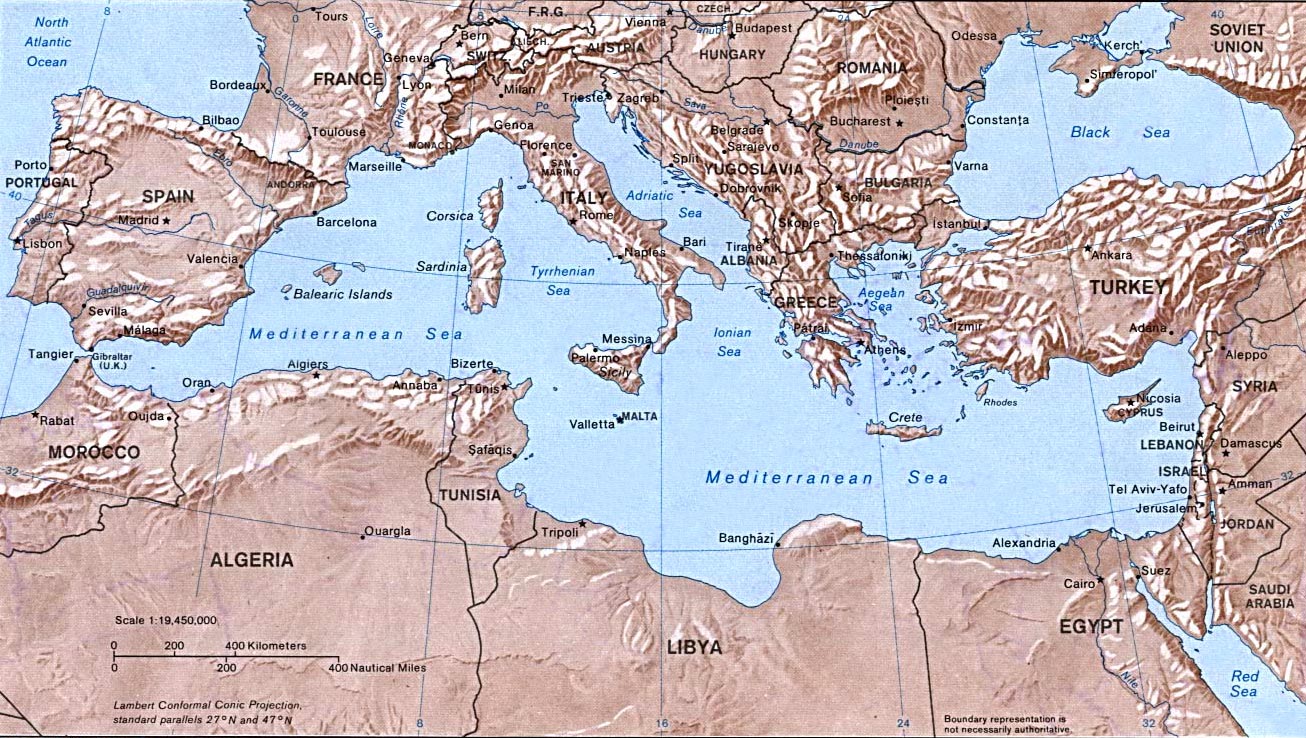 Lubiana 293
Dalmazia 181
Kavaja 188
Rodi 505
Gruppo Bengasi 302
Vedi tabella successiva
I «gruppi» di ebrei stranieri internati a Ferramonti provenienti da fuori dell’Italia
Lubiana: solo 81 internati fanno parte del «gruppo» di residenti nella provincia o profughi, internato in Italia  il   31.07.1941 per ordine dell’Alto Commissario Grazioli 
Spalato: si tratta di parte di quei profughi  internati dalla Dalmazia  in varie regioni dell’Italia del Nord per ordine del governatore Bastianini, i quali successivamente furono trasferiti a Ferramonti da alcune delle prime sedi di internamento
Susak: la cifra comprende i 22 internati direttamente da Susak e 17 dei 116 profughi  già respinti alla frontiera della Provincia del Carnaro che, però, riescono a entrare e a essere inviati in internamento in Italia

Da aggiungere anche 10 internati i cui nomi risultano presenti in vari elenchi  (Lubiana, Rodi, Jugoslavia) ma della cui data di arrivo o della stessa presenza non si ha sicura documentazione
DAI CAMPI  E DALLE LOCALITA’ DI INTERNAMENTO (PREVALENTI)
LA DEPORTAZIONE
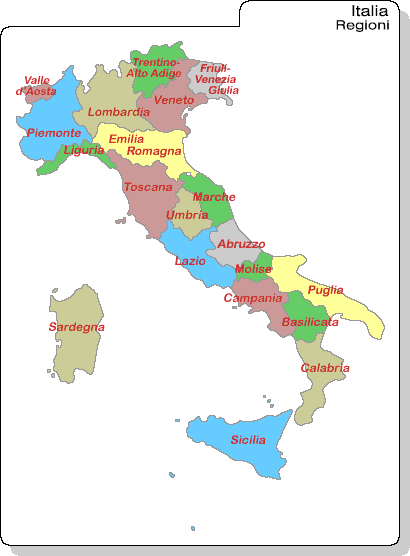 LA SALVEZZA (1944 – 1945)
Molti degli ex internati che erano stati trasferiti da Ferramonti raggiungono le sedi della salvezza attraversando le zone ancora occupate dai nazifascisti e le stesse linee di combattimento
Copia della lettera inviata dall’internato dottor Erwin Taussig, Ferramonti – Tarsia a «Joint» Distribution Committee The manager Mr C.T. Tropper, Hotel Metropol –                                                                                                                                       Ferramonti  26 marzo 943
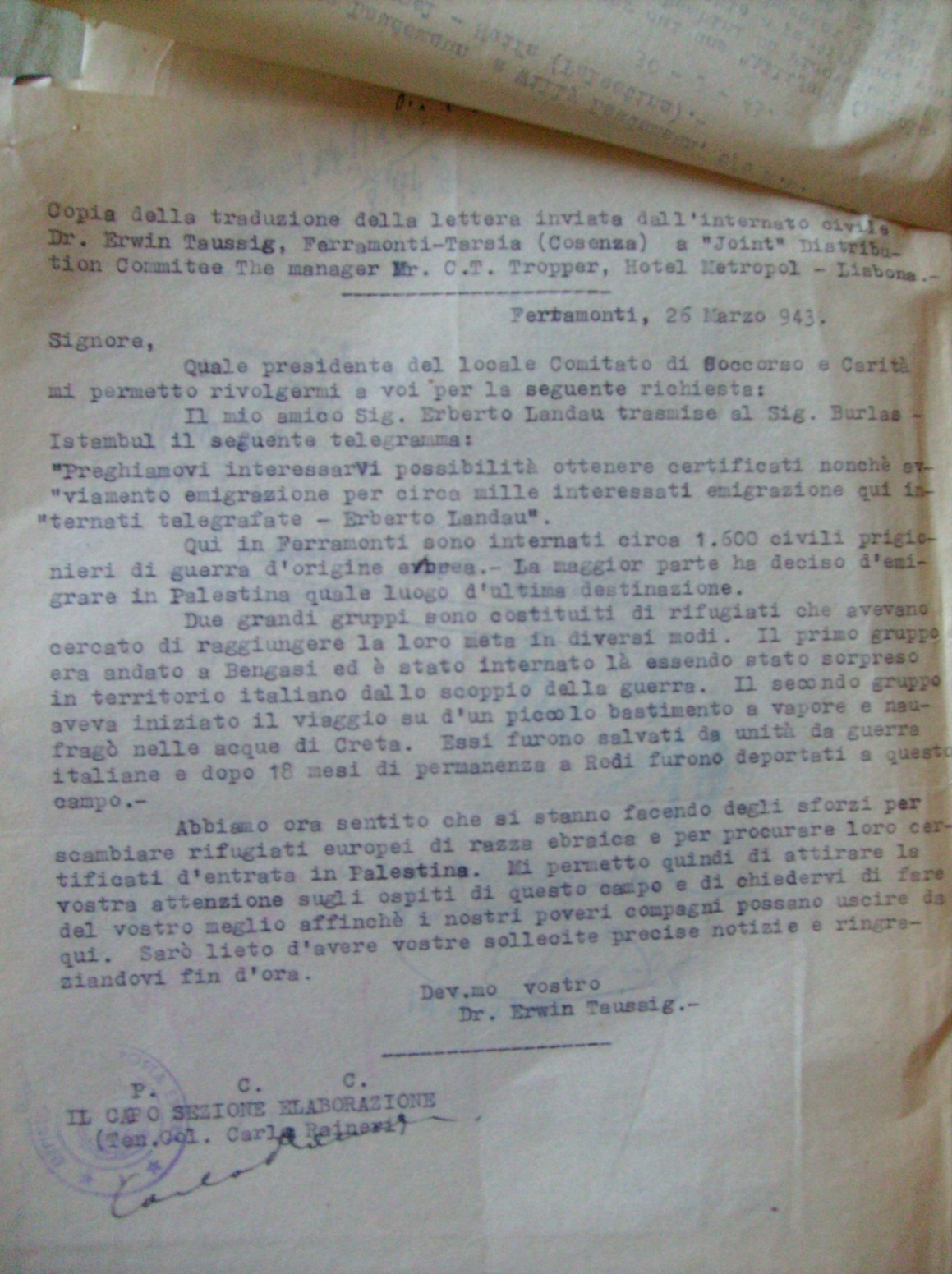 « Quale presidente del locale Comitato di Soccorso e Carità mi permetto di rivolgermi a voi per la seguente richiesta. Qui a Ferramonti sono internati circa 1600civili prigionieri di guerra d’origine ebrea. […] La maggior parte ha deciso di emigrare in Palestina quale luogo d’ultima destinazione.Due grandi gruppi sono costituiti di rifugiatiche avevano cercato di raggiungere la lorometa  in diversi modi. Il primo gruppo eraandato a Bengasi […] Il secondo gruppo aveva iniziato il viaggio su d’un piccolo battello a vapore […]Abbiamo ora sentito che si stanno facendodegli sforzi per scambiare rifugiati europeidi razza ebraica e per procurare loro certificatid’entrata in Palestina. Mi permetto quindi di attirare la vostra attenzione sugli ospiti diquesto campo e di chiedervi di fare del vostromeglio affinchè i nostri poveri compagni possano uscire da qui.»
ACS,PS,A4bis (Stranieri internati) b.3, corrispondenza censurata
Lista di 571 profughi ebrei partiti da Ferramonti (Italia) per la Palestina - maggio del 1944
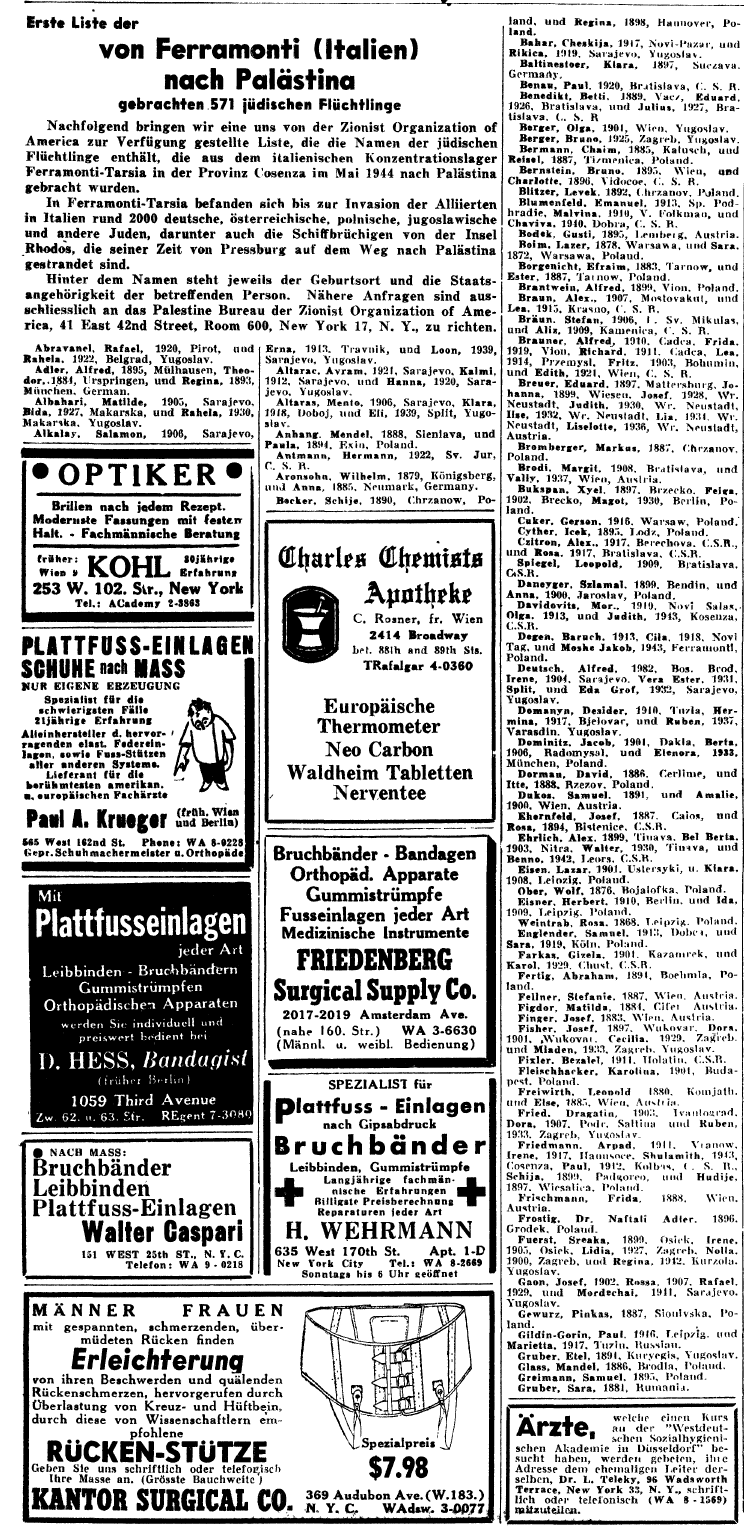 Sulla nave salgono, oltre a 14 internati provenienti da Bengasi e a 176 provenienti da Rodi, anche 13 internati provenienti da Lubiana e 7 provenienti da Spalato
Aufbau ,28 luglio 1944 e 4 agosto 1944. La rivista è reperibile in http://deposit.dnb.de/online/exil/exil.htm